実演・体験！！　『３０分ミニ　　　社員研修』
働き方改革　のしわ寄せ
（残業削減）
あなたが社長ならどうする？
さっそく　実演タイム
３０分ミニ研修
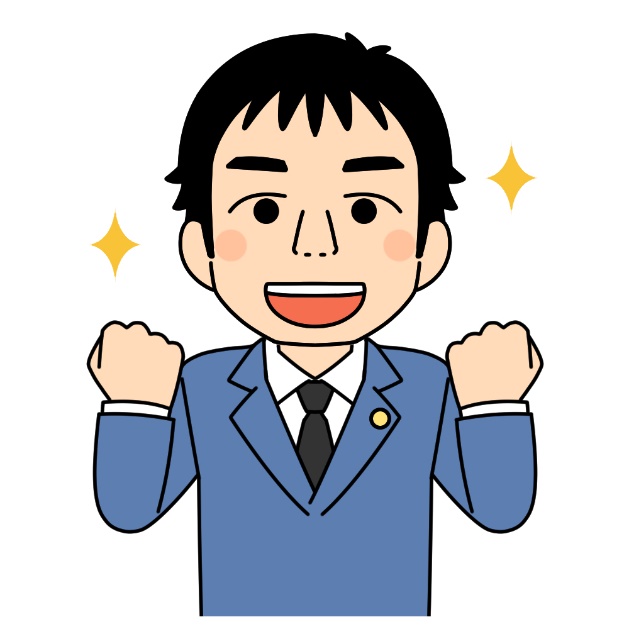 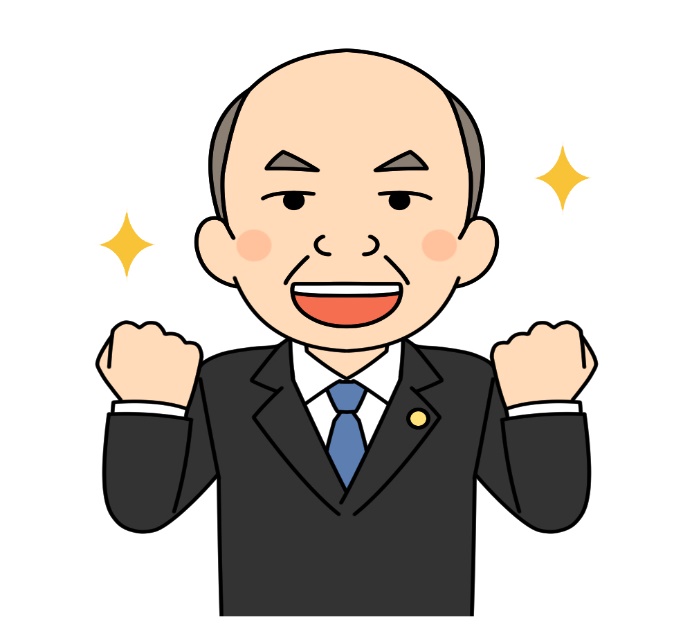 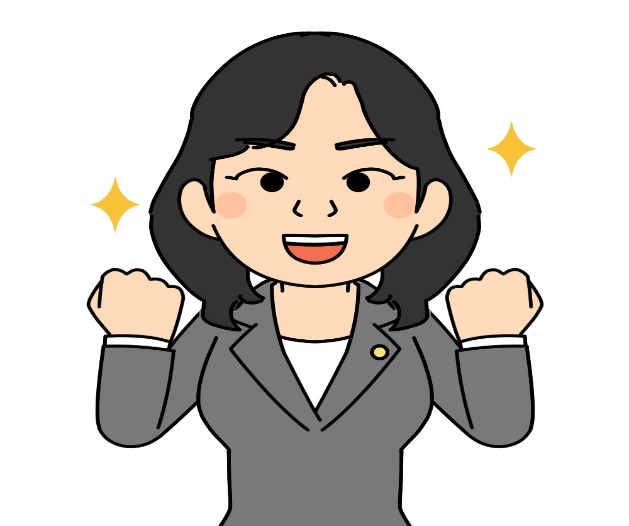 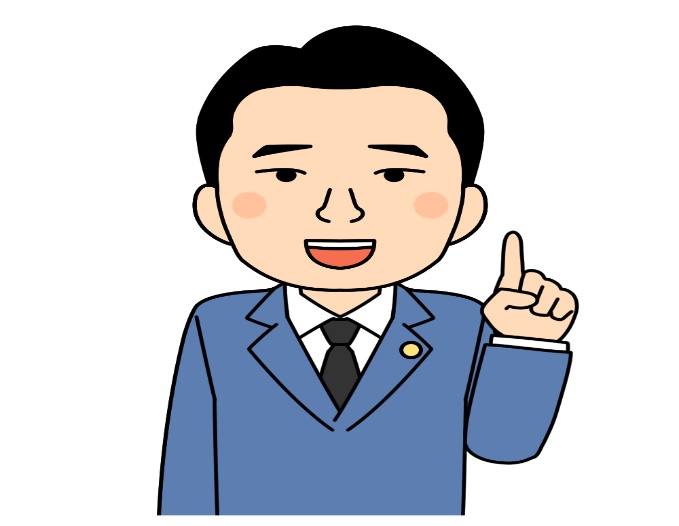 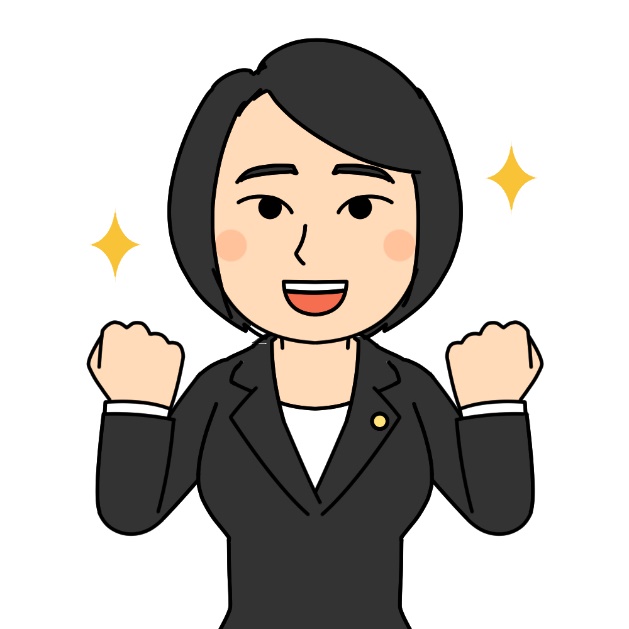 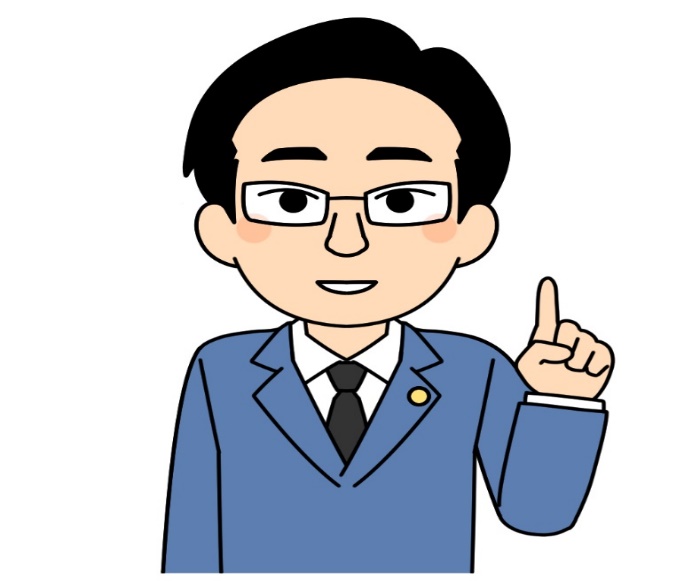 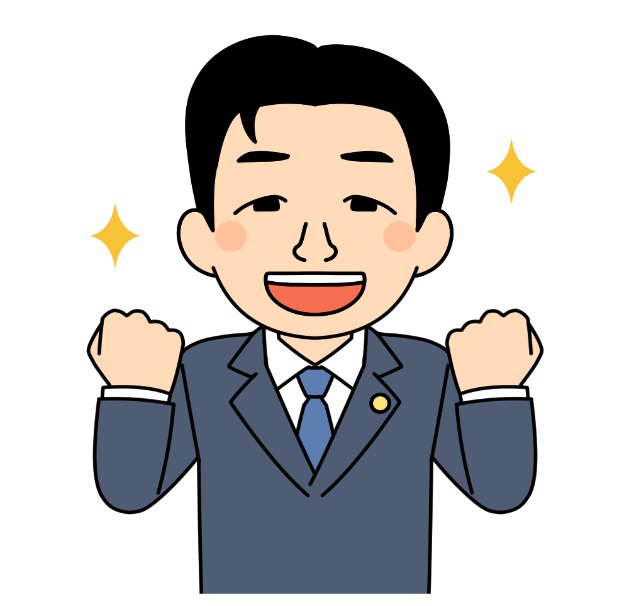 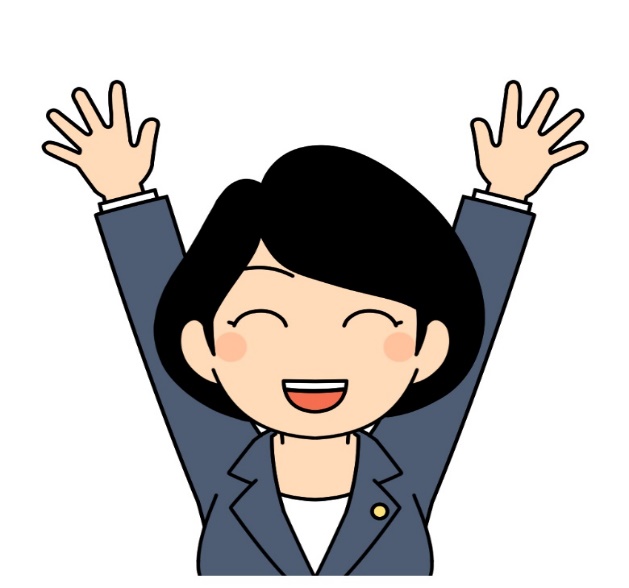 難しい講義はありません。
明るく　楽しく　　ポジティブ
ウォーミング　　アップ
最近，　嬉しかった　　ことは？
働き方改革　のしわ寄せ
（残業削減）
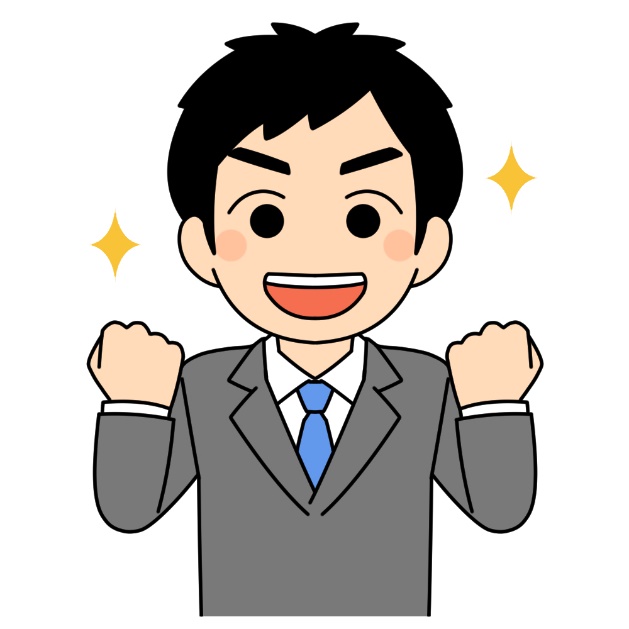 ＩＴ企業
Ａさん
第３営業部　部長
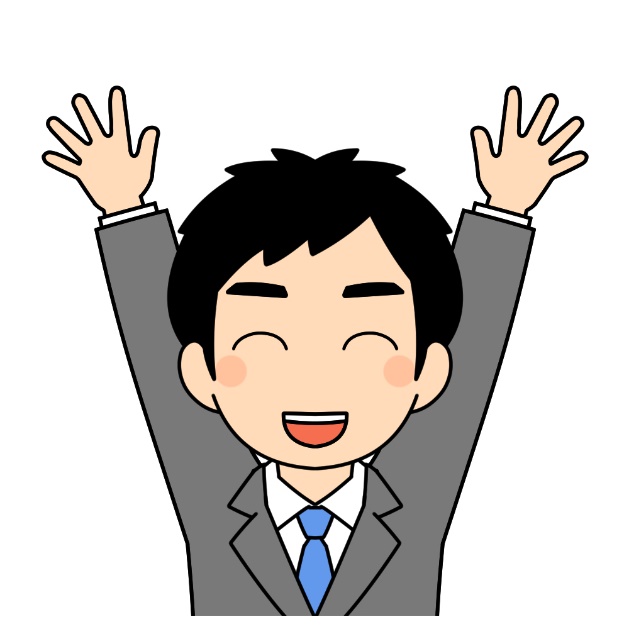 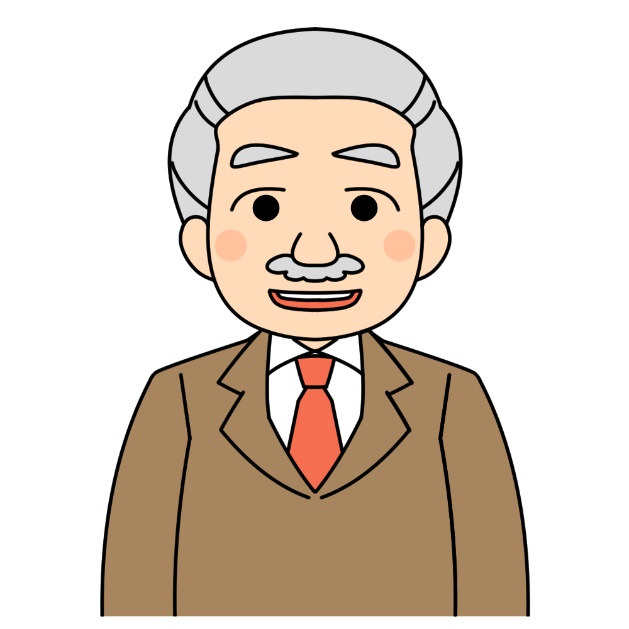 社長
メンバーは　関心が　　ない・・・
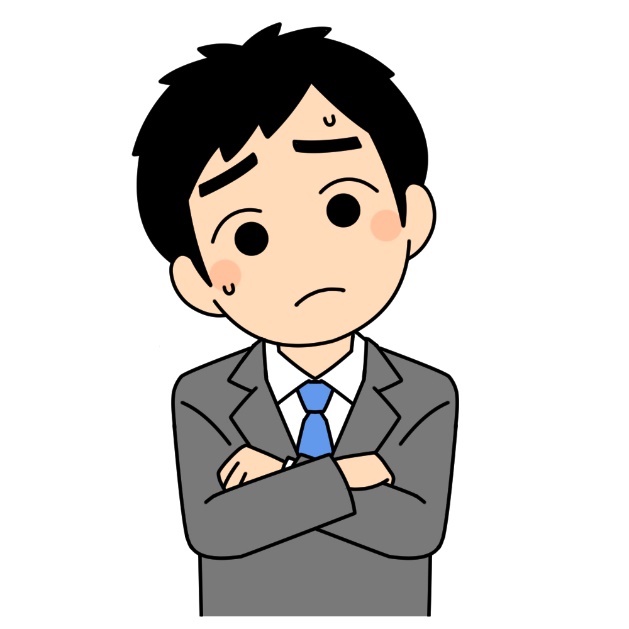 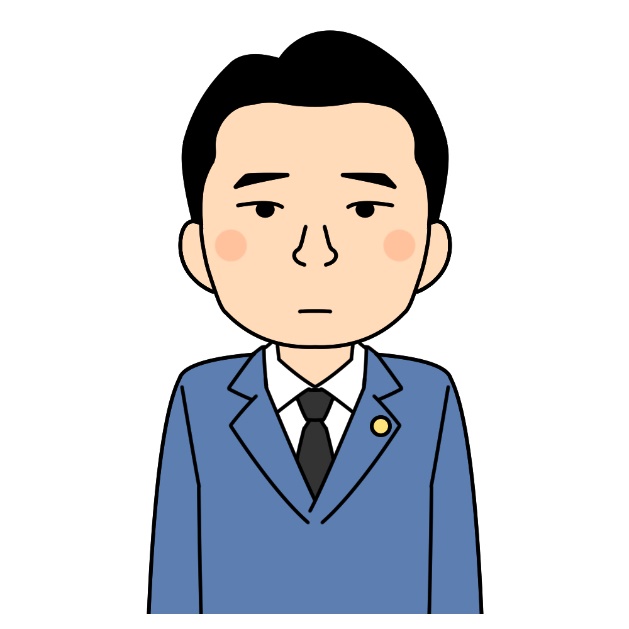 Ｂさん
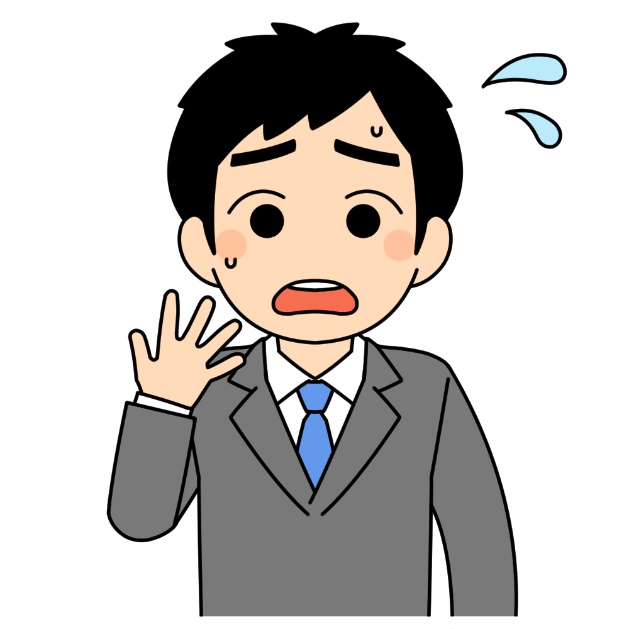 業務引取り
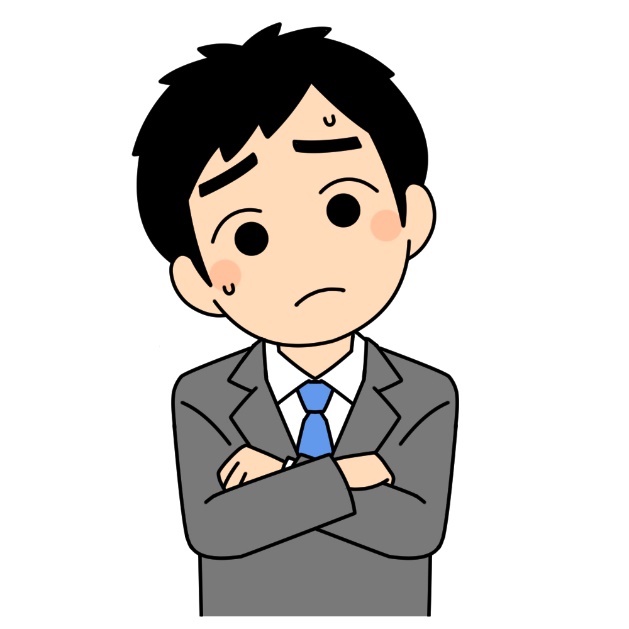 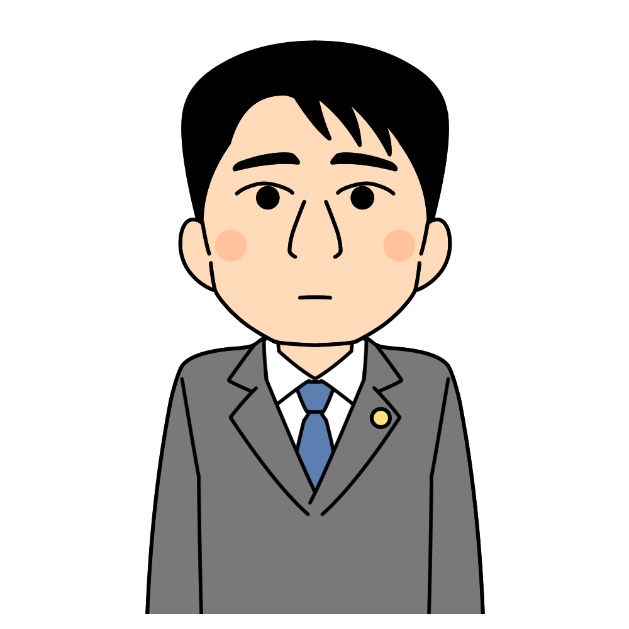 Ｃさん
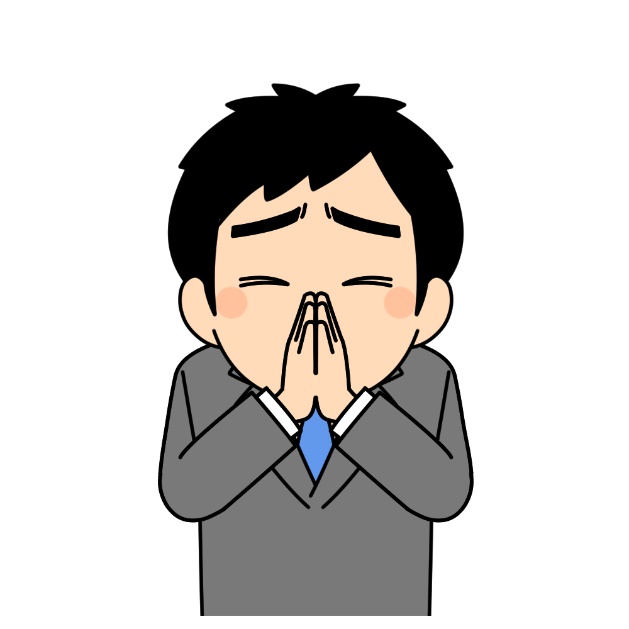 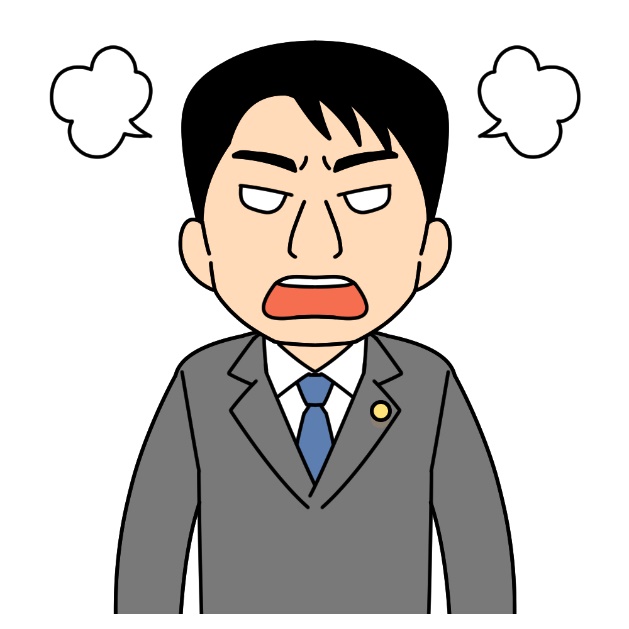 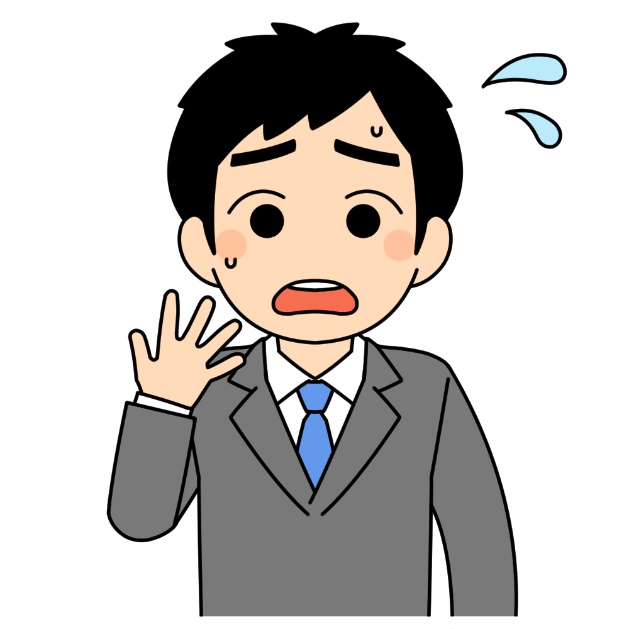 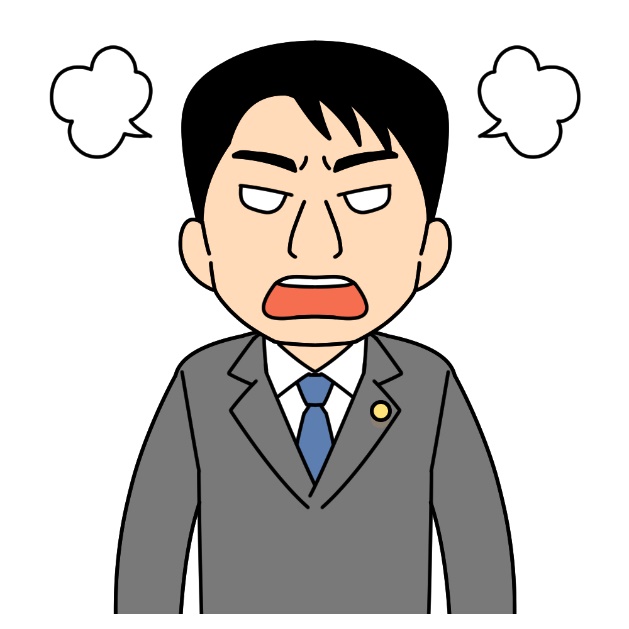 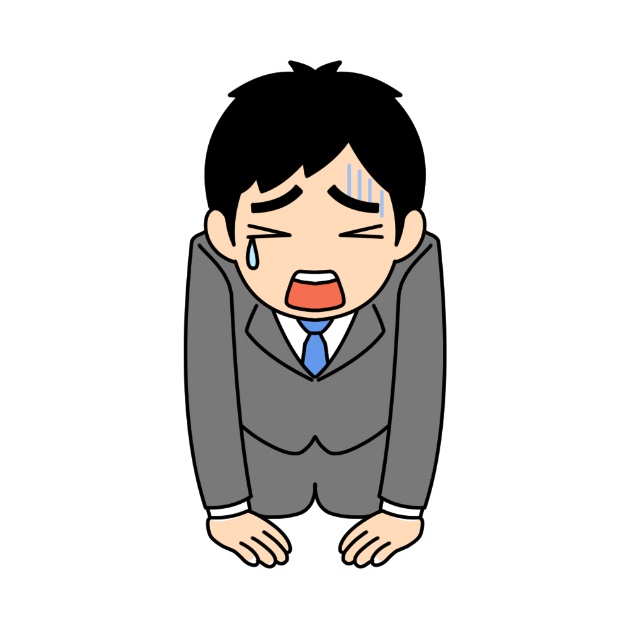 業務
抱え込む
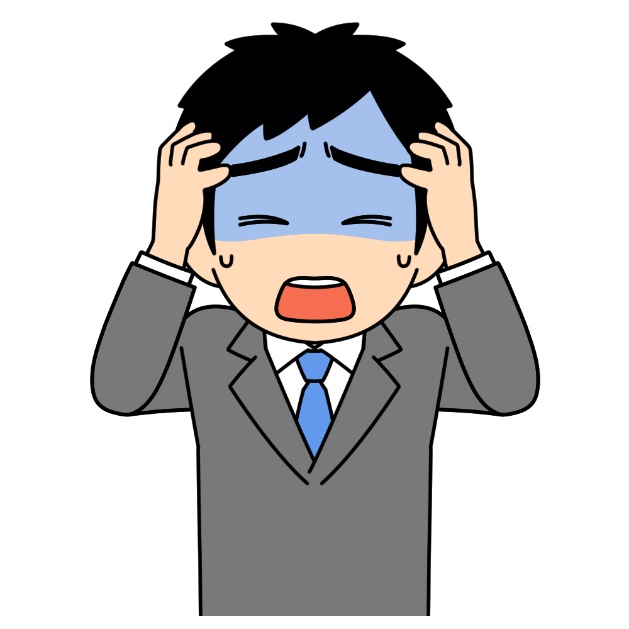 ご意見ご感想
あなたなら，どう対応すべき　　　だったと　　　思いますか？
一か月がんばること
実演終了　解説